Федеральное государственное бюджетное образовательное учреждение высшего образования «Красноярский государственный медицинский университет имени профессора В.Ф. Войно-Ясенецкого» Министерства здравоохранения и социального развития Российской Федерации
Фармацевтический колледж
Тема: Санитарный режим аптечной организацииМДК 03.01. «Организация деятельности аптеки и её структурных подразделений» по специальности 33.02.01 Фармация
Выполнил студент 2 курса  
201 группы: Винникова А. В. 

Преподаватель: Казакова Е. Н.
Красноярск, 2021 г.
Содержание
Введение
Нормативная документация, регламентирующая санрежим в аптечной организации
Санитарные требования к помещениям и оборудованию аптеки.
Санитарное содержание помещений, оборудования, инвентаря.
Санитарно-гигиенические требования к персоналу аптеки.
Введение
Место прохождения практической подготовки: Аптека №130 АО «Губернские аптеки», пр-т Мира, 132
Общий руководитель – Шестакова Светлана Михайловна, зав.аптекой
Непосредственный руководитель – Савченко Яна Викторовна, зав.ОГЛФ
Проходила практику в срок с 16 июня по 29 июня 2021г.
Аптека находится в центре города, в жилом десятиэтажном доме. Рядом с аптекой располагаются жилые многоквартирные дома, детские сады, лицей, больницы (Красноярская межрайонная детская клиническая больница №1; Клиническая больница РЖД – медицина), автобусные остановки.
Формат аптеки – традиционная. Аптека включает следующие отделы:
	Отдел готовых лекарственных форм (безрецептурного и рецептурного отпуска);
	Льготный отдел;
	Отдел ортопедии.
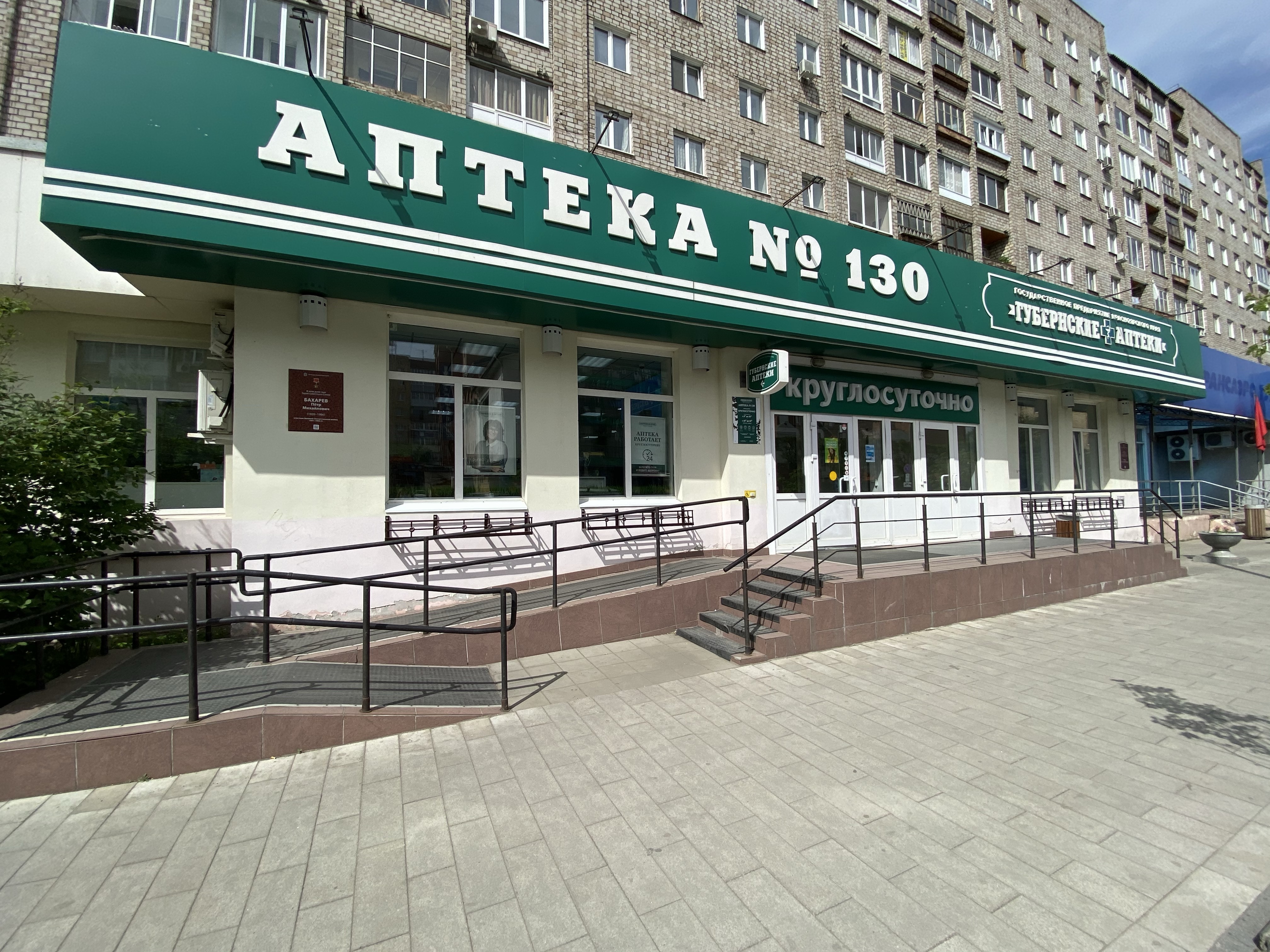 Нормативная документация, регламентирующая санитарный режим в аптечной организации
Требования, предъявляемые к санитарному режиму аптечной организации и личной гигиене работников аптеки, утверждены: 
СПАСИБО 2.1.3678-20 V. Санитарно-эпидемиологические требования при предоставлении услуг АО; 
приказом № 647 от 31 августа 2016 г. Об утверждении правил надлежащей аптечной практики лекарственных препаратов для медицинского применения.
Санитарные требования к помещениям и оборудованию аптеки
Перед входом в аптеку установлено приспособление для очистки обуви от грязи. Очистка самого приспособления проводиться по мере необходимости, но не реже 1 раза в день. 
Материалы покрытия помещения антистатические и имеют гигиенические сертификаты (водостойкие краски, эмали или кафельные глазурованные плитки светлых тонов).
Помещение аптеки имеет как естественное, так и искусственное освещение. 
Общее искусственное освещение предусмотрено во всех помещениях.
Искусственное освещение осуществляется люминисцентными лампами.
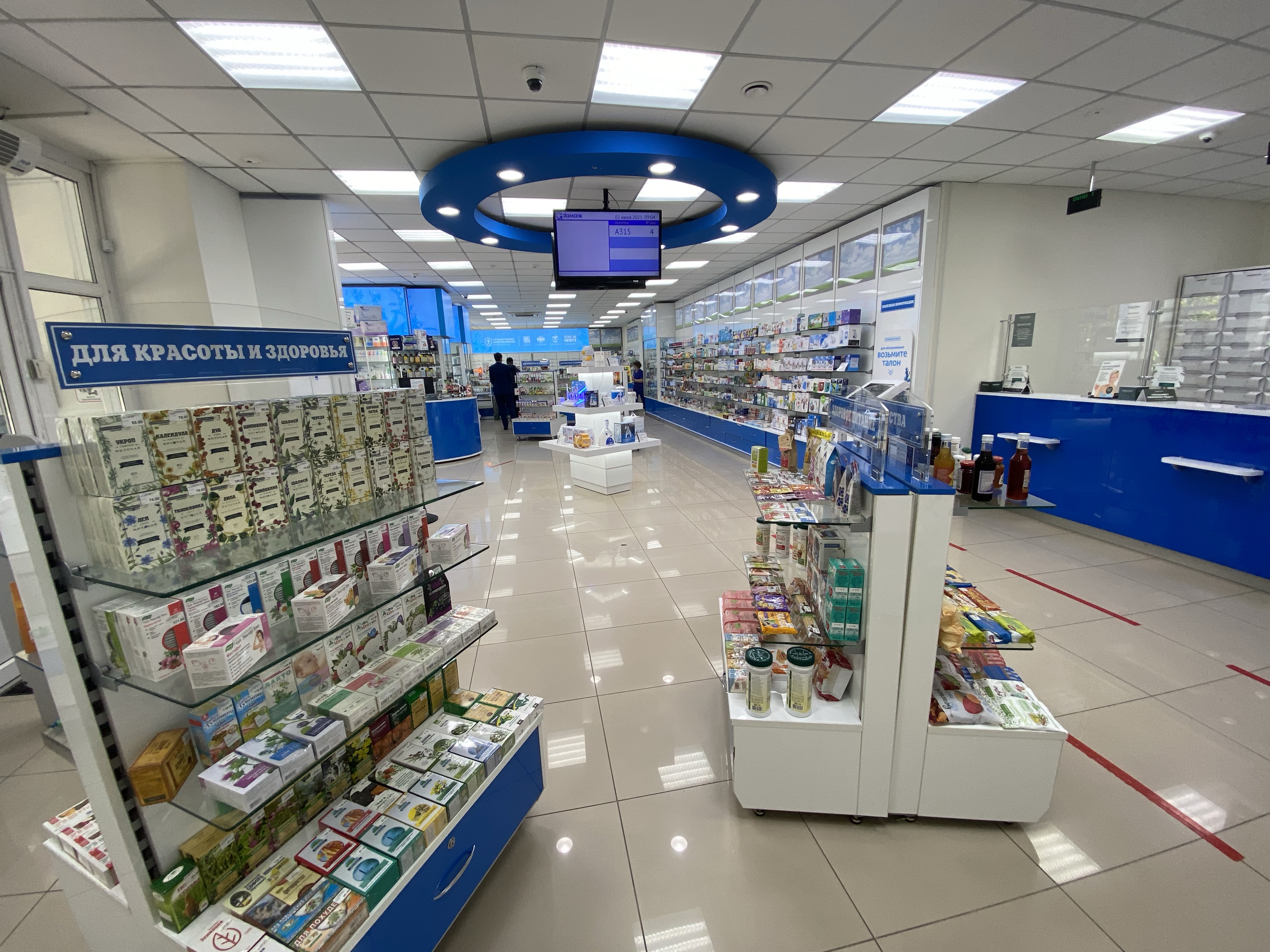 Оборудование установлено на расстоянии не менее 0,5 метров от стен или другого оборудования, чтобы иметь доступ для очистки, дезинфекции, ремонта, технического обслуживания, также для того, чтобы обеспечивать доступ к товарам аптечного ассортимента, свободный проход работников. Оборудование не загораживает естественный или искусственный источник света и загромождает проходы.
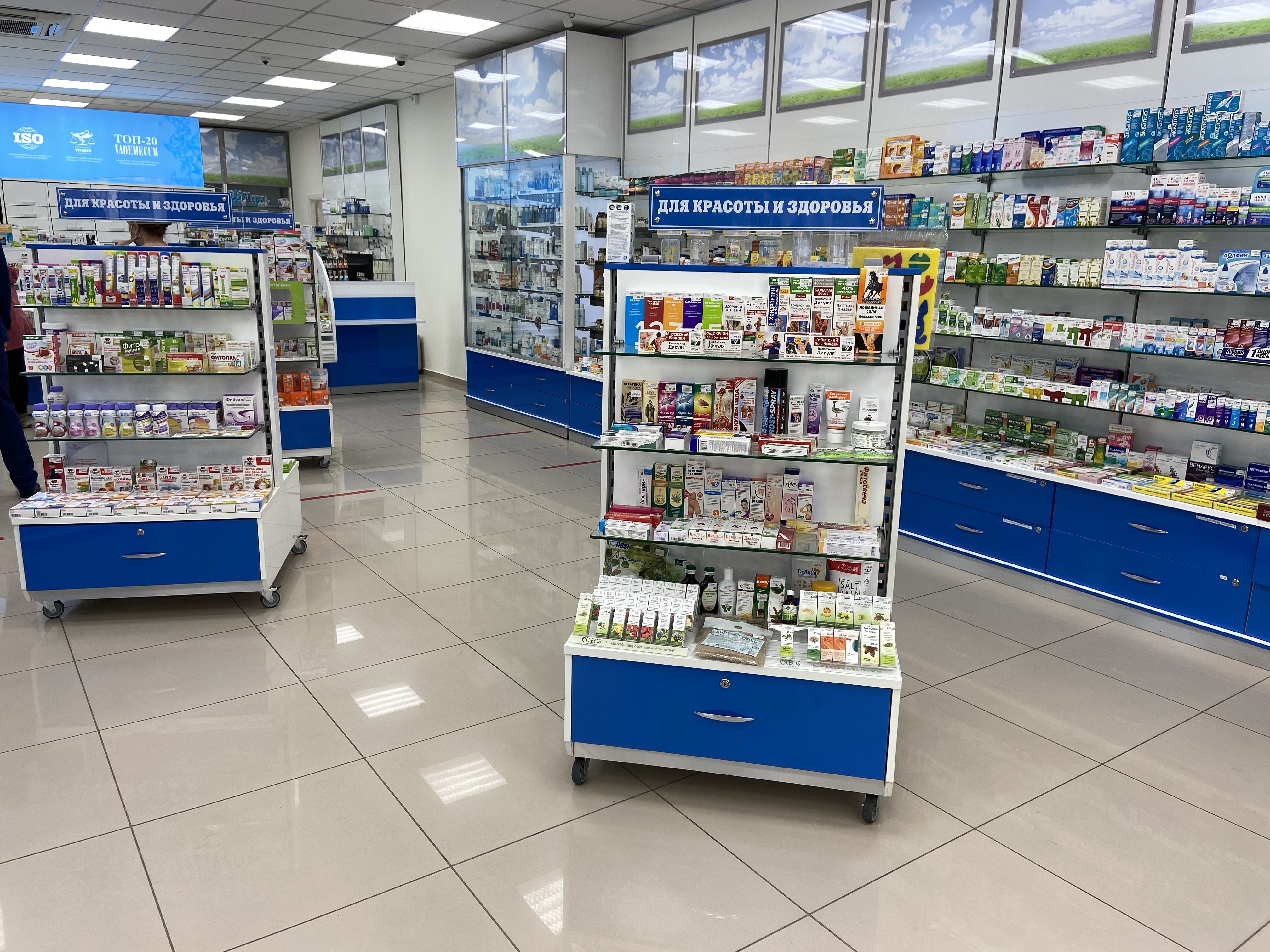 Санитарное содержание помещений, оборудования, инвентаря.
Перед началом работы проводят влажную уборку помещений (полов и оборудования) с применением дезинфицирующих средств. Сухая уборка помещений запрещена.
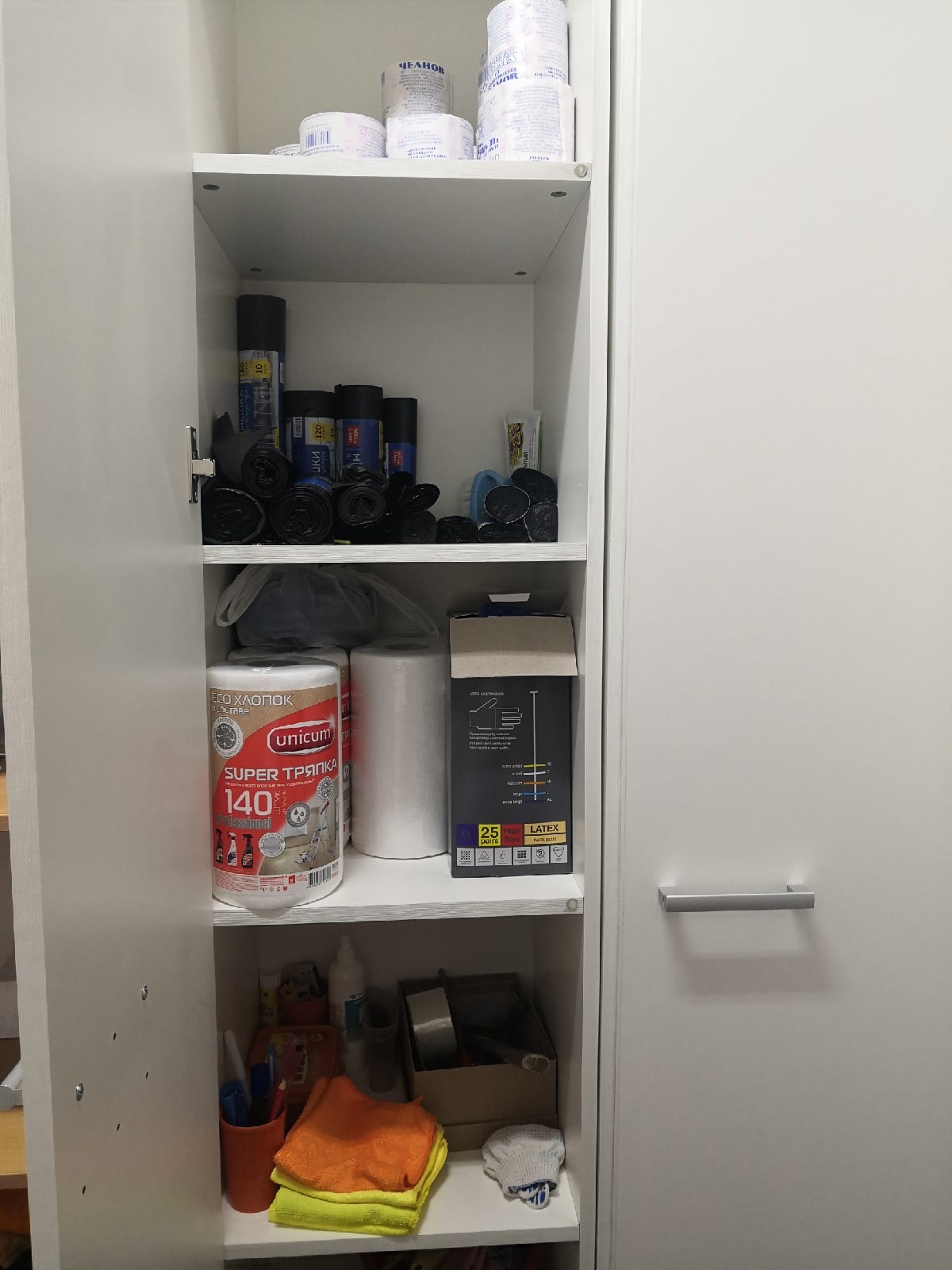 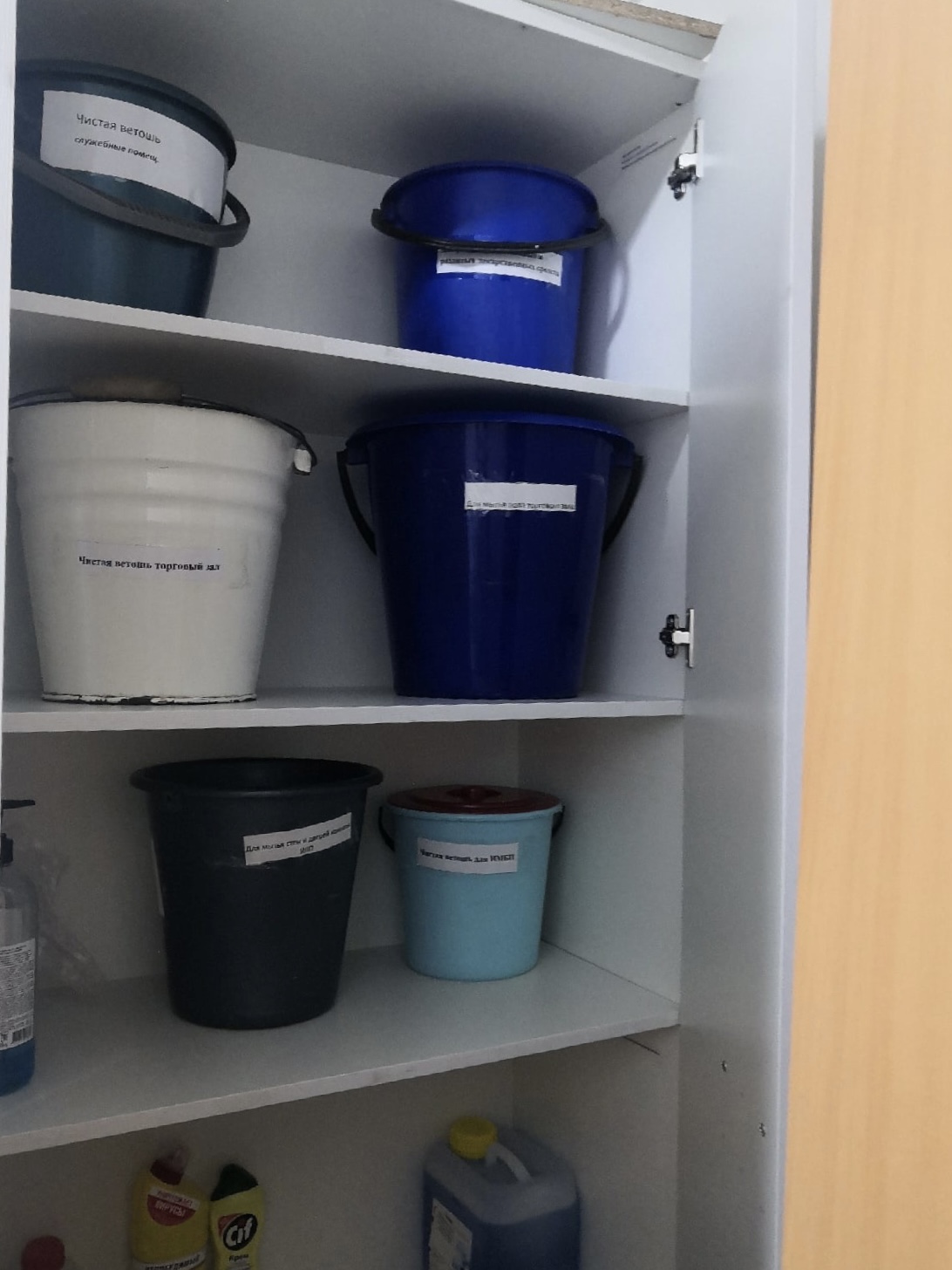 Уборочный инвентарь промаркирован и использован строго по назначению. Хранение его осуществляют в специально  выделенном месте (комната, шкафы) раздельно. 
Санитарный день в аптеках проводят 1 раз в месяц
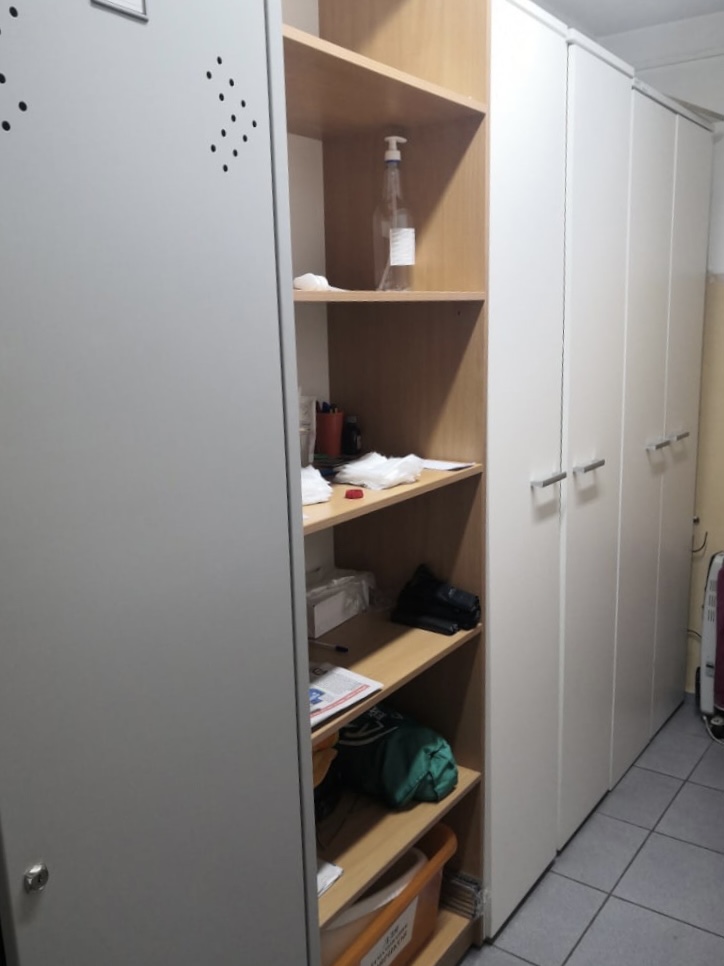 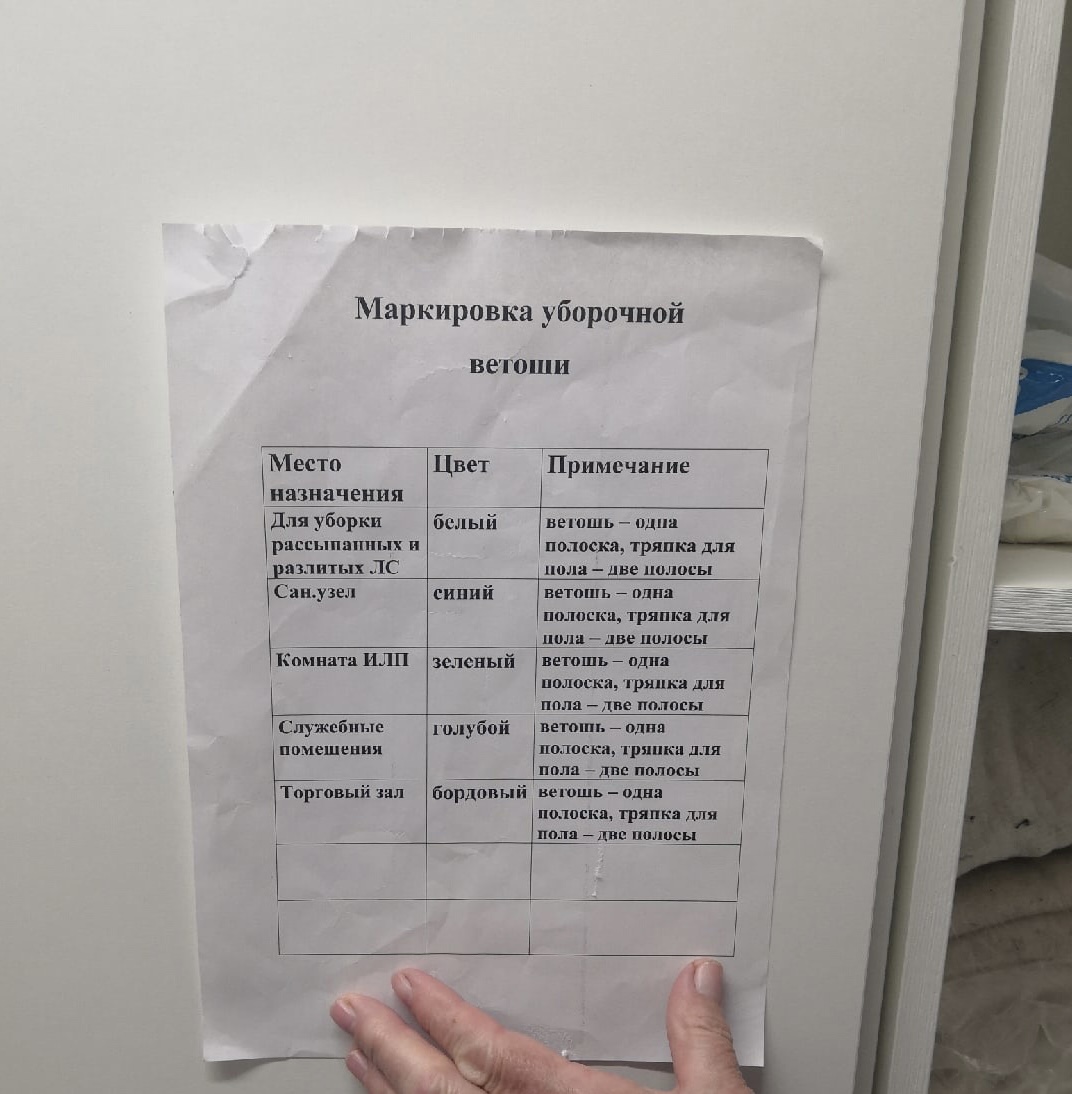 Санитарно-гигиенические требования к персоналу аптеки
В аптеке предусмотрен необходимый состав санитарно-бытовых помещений для персонала:
- гардеробные с индивидуальными шкафами на 100% списочного состава для раздельного хранения верхней, домашней и санитарной одежды;
- гардероб верхней одежды и обуви 0,08 м2 на крючок в гардеробной;
- санузлы;
- помещения для приема пищи и отдыха.
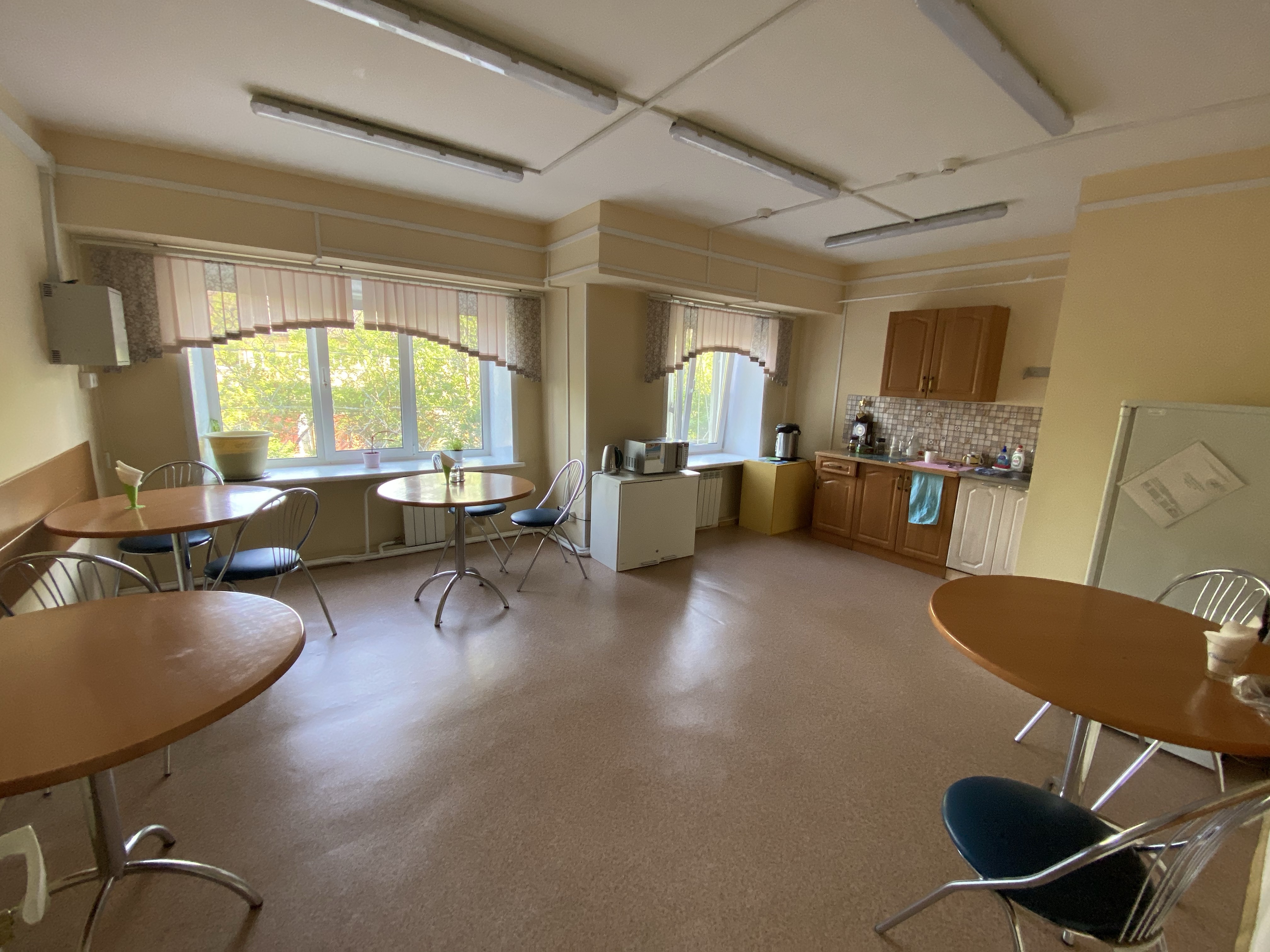 Руководители аптек обязаны: 
заботиться о правильной расстановке специалистов и подсобного персонала 
обеспечивать подготовку и переподготовку персонала по правилам личной гигиены и технике безопасности
разрабатывать и размещать правила личной гигиены, регламента уборки, правил транспортировки продукции и материалов в соответствии с ходом технологического процесса и др. с учетом особенностей аптеки 
не допускать к работе сотрудников с инфекционными заболеваниями или повреждениями кожных покровов
Каждый сотрудник аптеки должен: 
ежегодно проходить медицинское обследование и иметь санитарную книжку; 
в периоды распространения острых респираторных заболеваний сотрудники аптек должны носить на лице марлевые повязки; 
при входе в аптеку снять верхнюю одежду и обувь в гардеробной, вымыть и продезинфицировать руки, надеть санитарную одежду и санитарную обувь; 
персонал обязан выполнять правила личной гигиены и производственной санитарии, носить санитарную одежду
Спасибо за внимание!